Addressing the Intersection of Mental Health, Suicide, and Social Location
July 24, 2024
Ysabel Garcia, MPH
Funding and Disclaimer
The Suicide Prevention Resource Center at the University of Oklahoma Health Sciences Center is supported by a grant from the U.S. Department of Health and Human Services (HHS), Substance Abuse and Mental Health Services Administration (SAMHSA), Center for Mental Health Services (CMHS), under Grant No. 1H79SM083028.  
The views, opinions, and content expressed in this product do not necessarily reflect the views, opinions, or policies of CMHS, SAMHSA, or HHS.
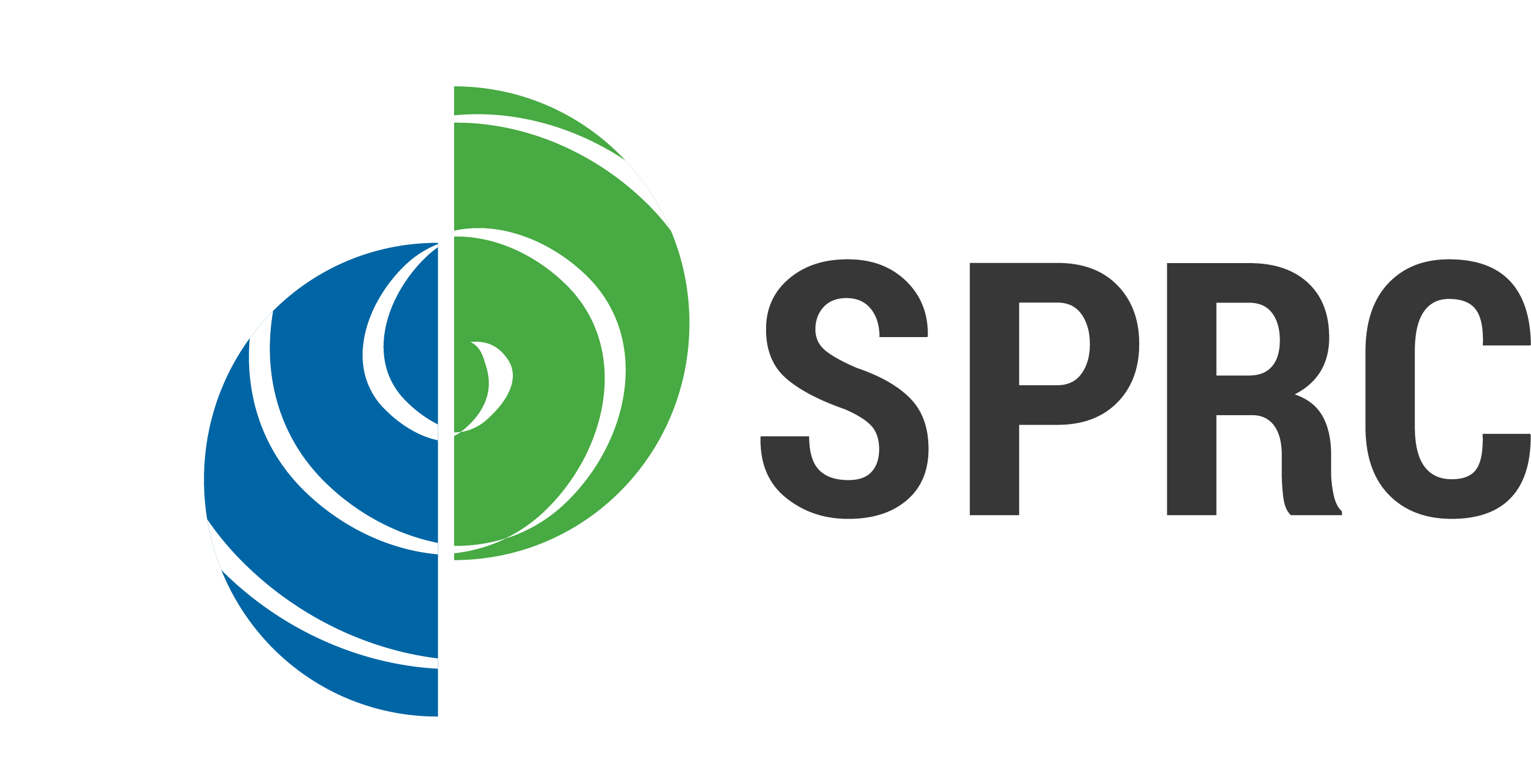 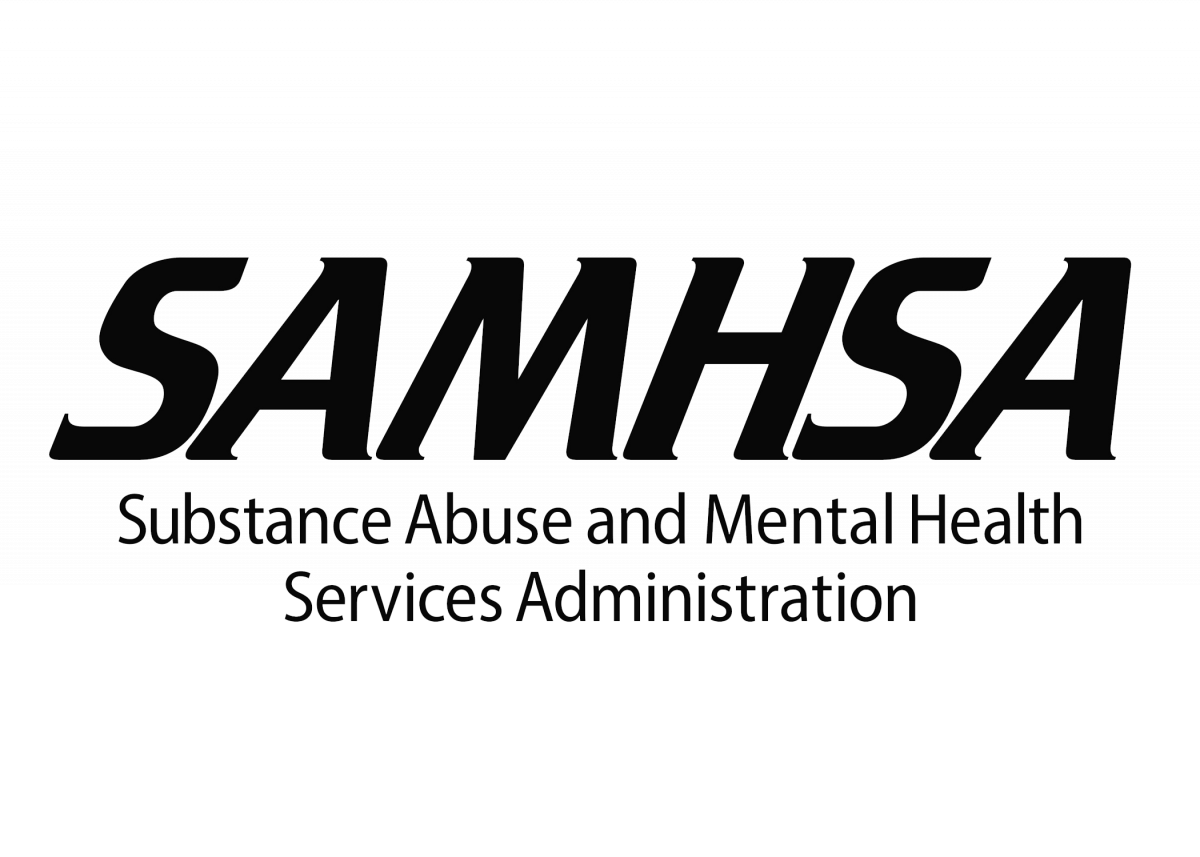 Addressing the Intersection of Mental Health, Suicide, and Social Location
2
About SPRC
The Suicide Prevention Resource Center (SPRC) is the only federally funded resource center devoted to advancing the implementation of the National Strategy for Suicide Prevention. SPRC is supported through a grant from the U.S. Department of Health and Human Services Substance Abuse and Mental Health Services Administration (SAMHSA).
SPRC builds capacity and infrastructure for effective suicide prevention through consultation, training, and resources for state, tribal, health/behavioral health, and community systems; professionals and professional education programs; and national public and private partners.
3
Addressing the Intersection of Mental Health, Suicide, and Social Location
Land Acknowledgement
We acknowledge that the land that now makes up the United States of America was the traditional home, hunting ground, trade exchange point, and migration route of more than 574 American Indian and Alaska Native federally recognized tribes and many more tribal nations that are not federally recognized or no longer exist. 
We recognize the cruel legacy of slavery and colonialism in our nation and acknowledge the people whose labor was exploited for generations to help establish the economy of the United States. 
We honor indigenous, enslaved, and immigrant peoples’ resilience, labor, and stewardship of the land and commit to creating a future founded on respect, justice, and inclusion for all people as we work to heal the deepest generational wounds.
4
Addressing the Intersection of Mental Health, Suicide, and Social Location
Introduction
Ysabel Garcia, MPH
5
Addressing the Intersection of Mental Health, Suicide, and Social Location
Overview
Connection Between Mental Health, Suicide, and Social Location
Community Care Circles
La Cultura Sana (The Culture Cures) Responder Training and Outreach Program
6
Addressing the Intersection of Mental Health, Suicide, and Social Location
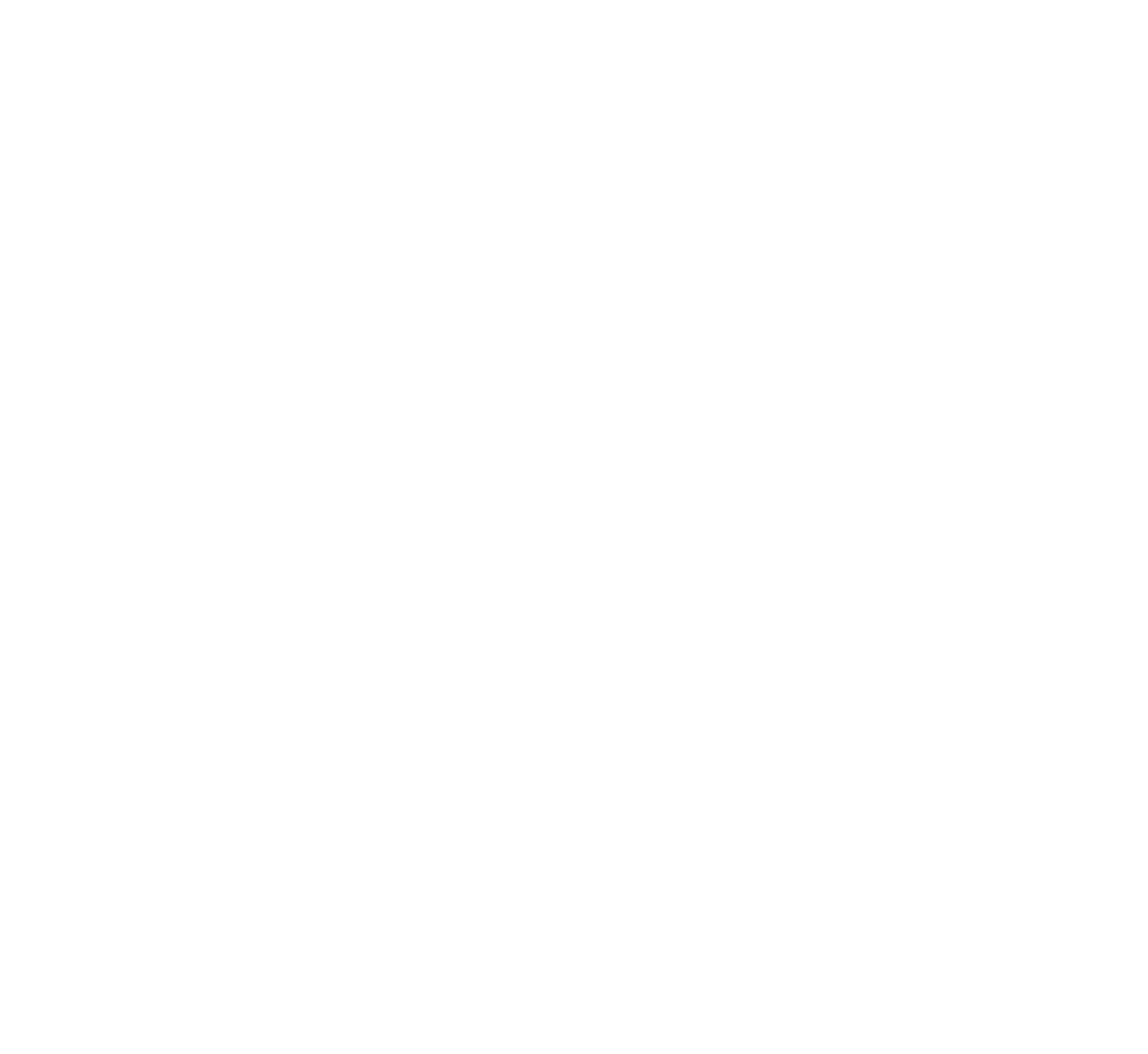 Connection Between Mental Health, Suicide, and Social Location
Mental Health, Suicide, and Social Location
Social location refers to the group memberships that people have due to their location in history and society. It includes race, class, gender, sexual orientation, religion, age, among others. (Adams et al, 2013)
Intersectionality states that the aspects of our social location do not exist independently from each other and are influenced by larger interpersonal and structural systems of oppression. (Bauer et al, 2021)
“Events occur in context, and because we live in a society that has not delivered on the promises of social justice… we have to structure into our analysis of a person’s death the context of social injustice in which they lived” (Reynolds, 2022)
8
Addressing the Intersection of Mental Health, Suicide, and Social Location
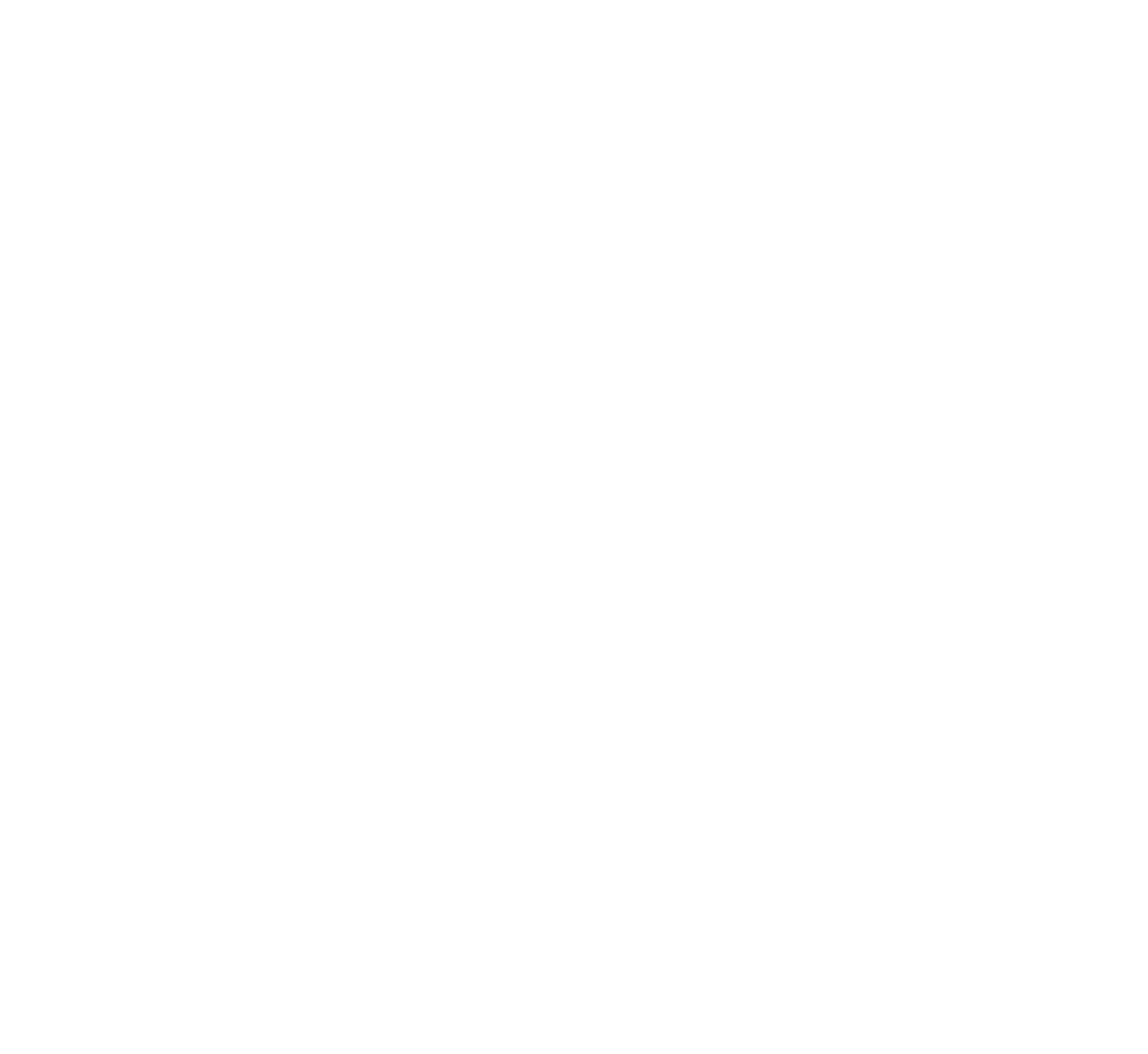 Community Care Circles
What is Community Care?
Emphasizes mutual support and interconnected well-being
Recognizes systemic barriers and social determinants of health
Creates new structures to bridge resource gaps
Counterattacks isolation and improves mental health outcomes through collective support and solidarity within the community
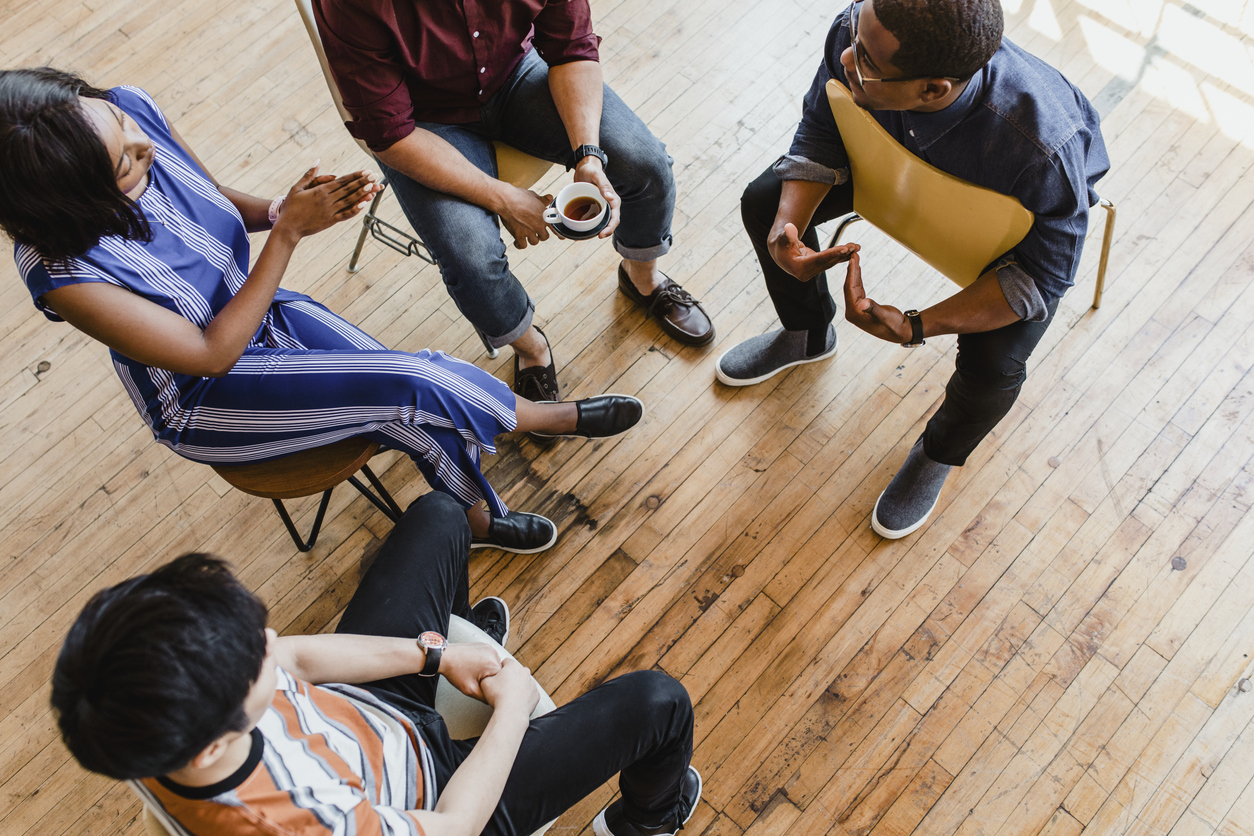 Source: Mental Health America, n.d.
10
Addressing the Intersection of Mental Health, Suicide, and Social Location
[Speaker Notes: 2158042897]
What are Community Care Circles?
Affinity spaces where individuals engage in meaningful storytelling through Indigenous circle practice and facilitated dialogue.
Participants gain a deeper understanding of themselves and others, develop stronger community bonds, and identify steps toward radical healing and growth.
Ultimately, the circles aim to empower individuals by validating their experiences with specific societal and cultural issues.
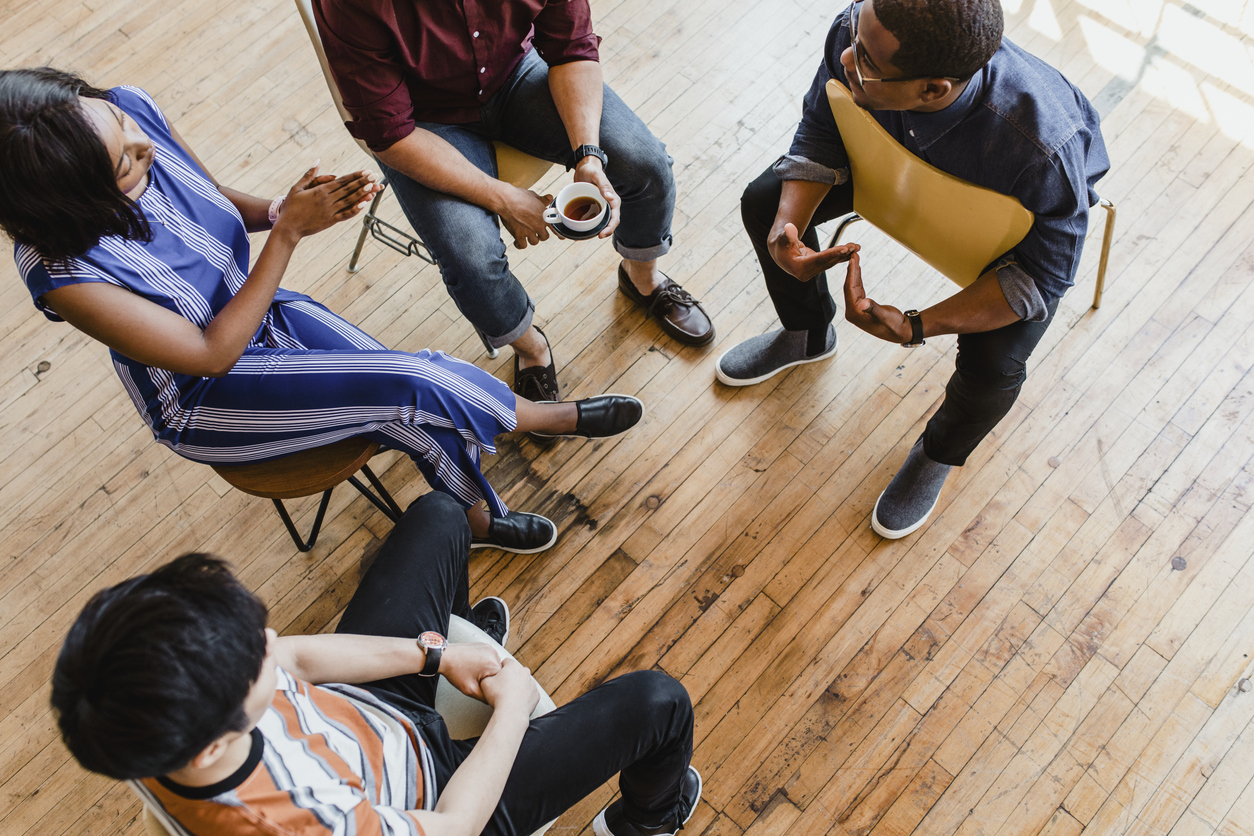 11
Addressing the Intersection of Mental Health, Suicide, and Social Location
[Speaker Notes: 2158042897]
Community Care Circles Structure
Circle Opening
Intentions
Societal and Cultural Issue Introduction
One Mic
More than One Mic
Plant, Grow, and Weed Out
State a Need, Make a Request
Closing
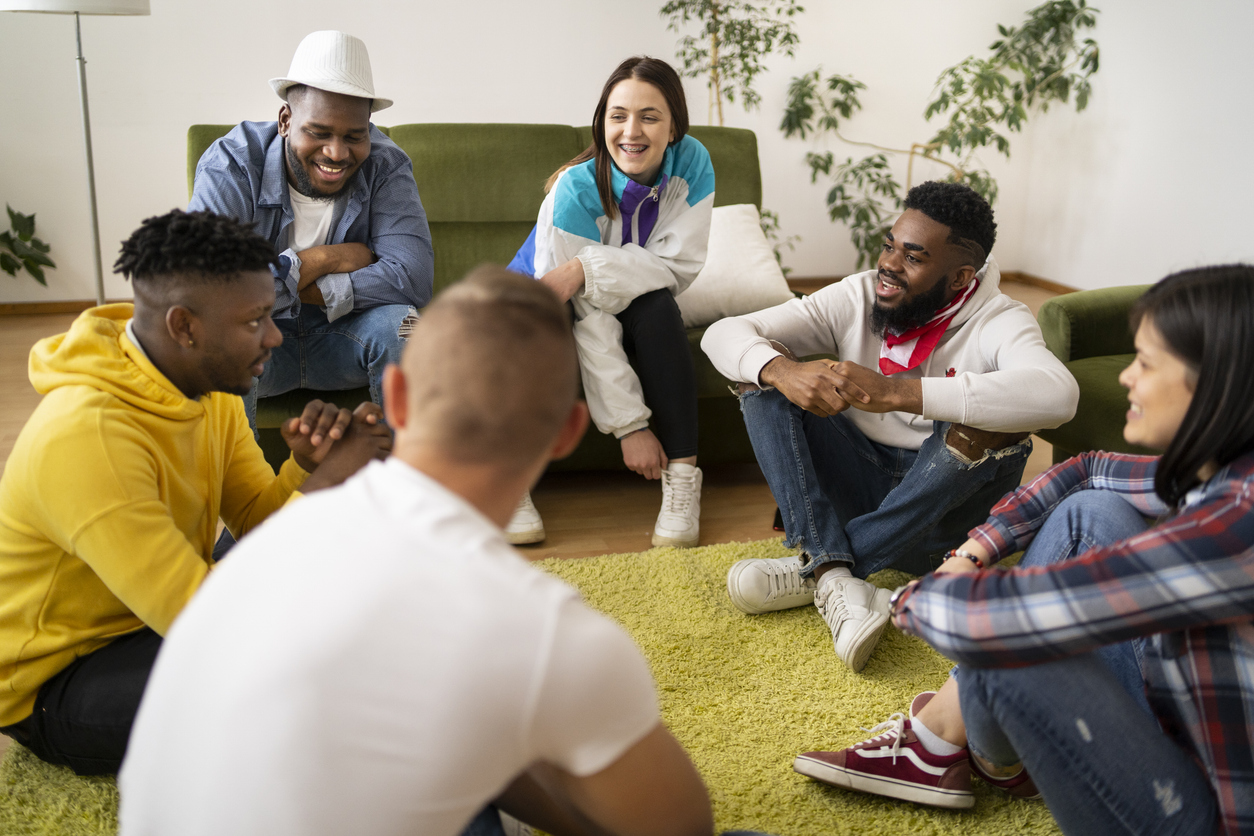 12
Addressing the Intersection of Mental Health, Suicide, and Social Location
[Speaker Notes: 1329399963]
Community Care Circles Frameworks
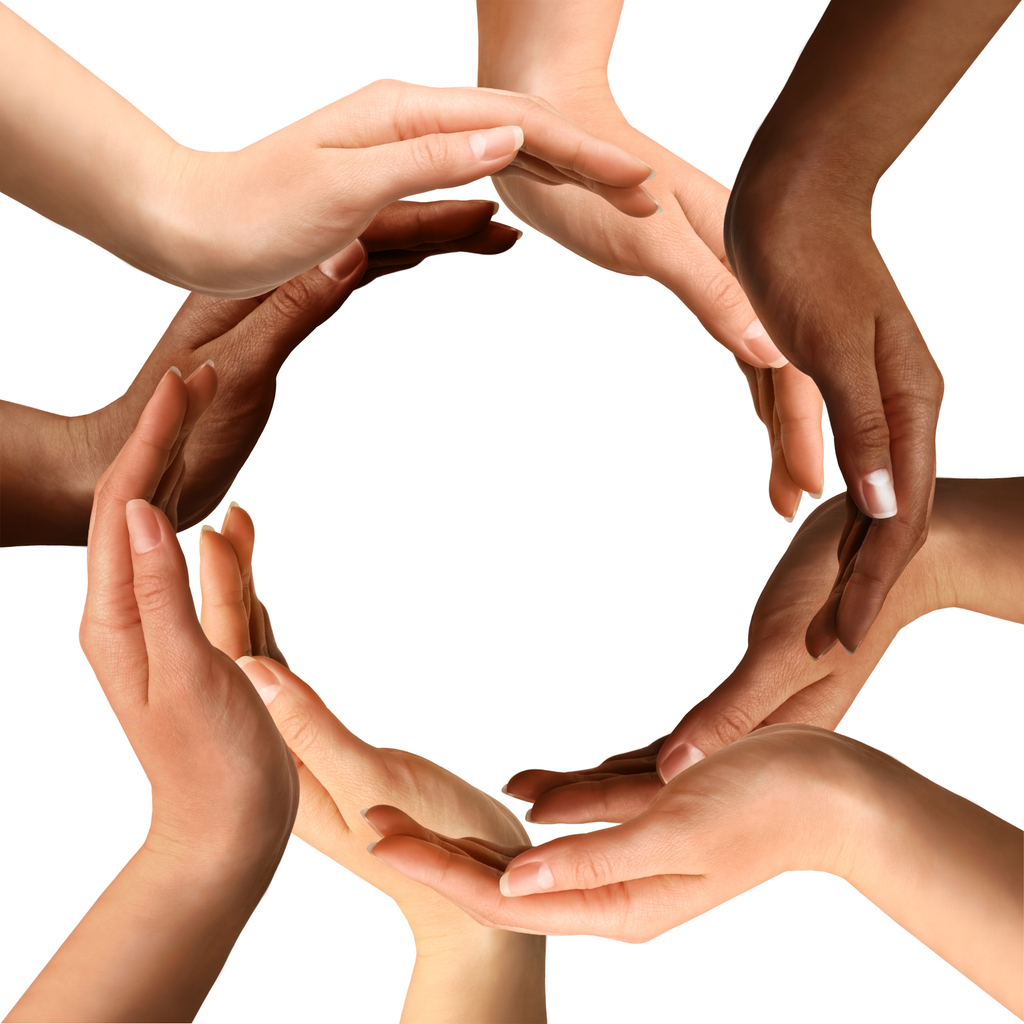 Liberation Psychology
Narrative Therapy
Intentional Peer Support 
Cultural Humility  
Compassionate Accountable Conversations
13
Addressing the Intersection of Mental Health, Suicide, and Social Location
[Speaker Notes: 97195610]
Community Care Circles Testimonials
“[A part of the CCC that impacted me positively was] knowing that many others experience similar struggles. Because we are POC, we can find ourselves wanting the same freedoms…” (Participant, Assimilation and Acculturation Circle)
“I was impacted positively by this CCC group because I was able to listen to others from many different backgrounds. I learned a lot of things about my own Spanish background that I didn’t know but makes so much sense to why and I how I was raised the way I was…” (Participant, Marianismo and Machismo Circle)
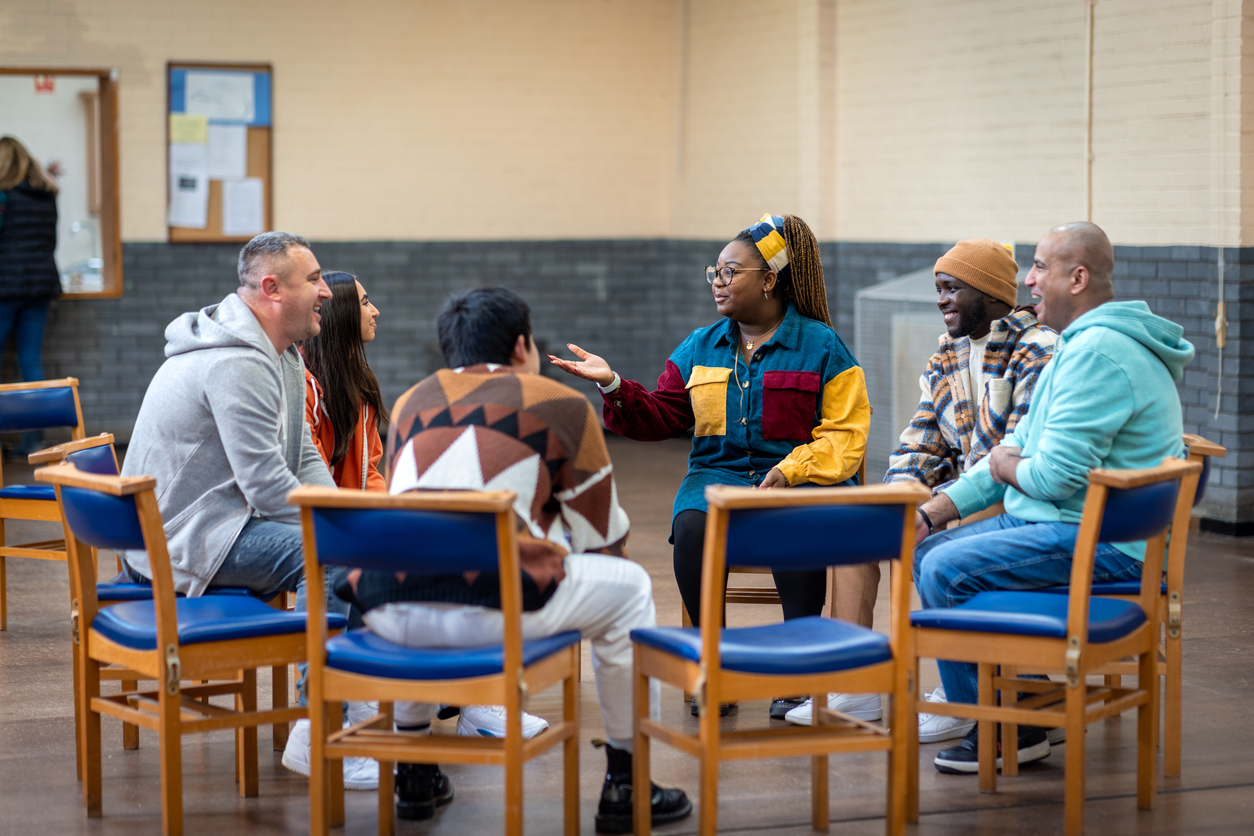 14
Addressing the Intersection of Mental Health, Suicide, and Social Location
[Speaker Notes: 1466736150]
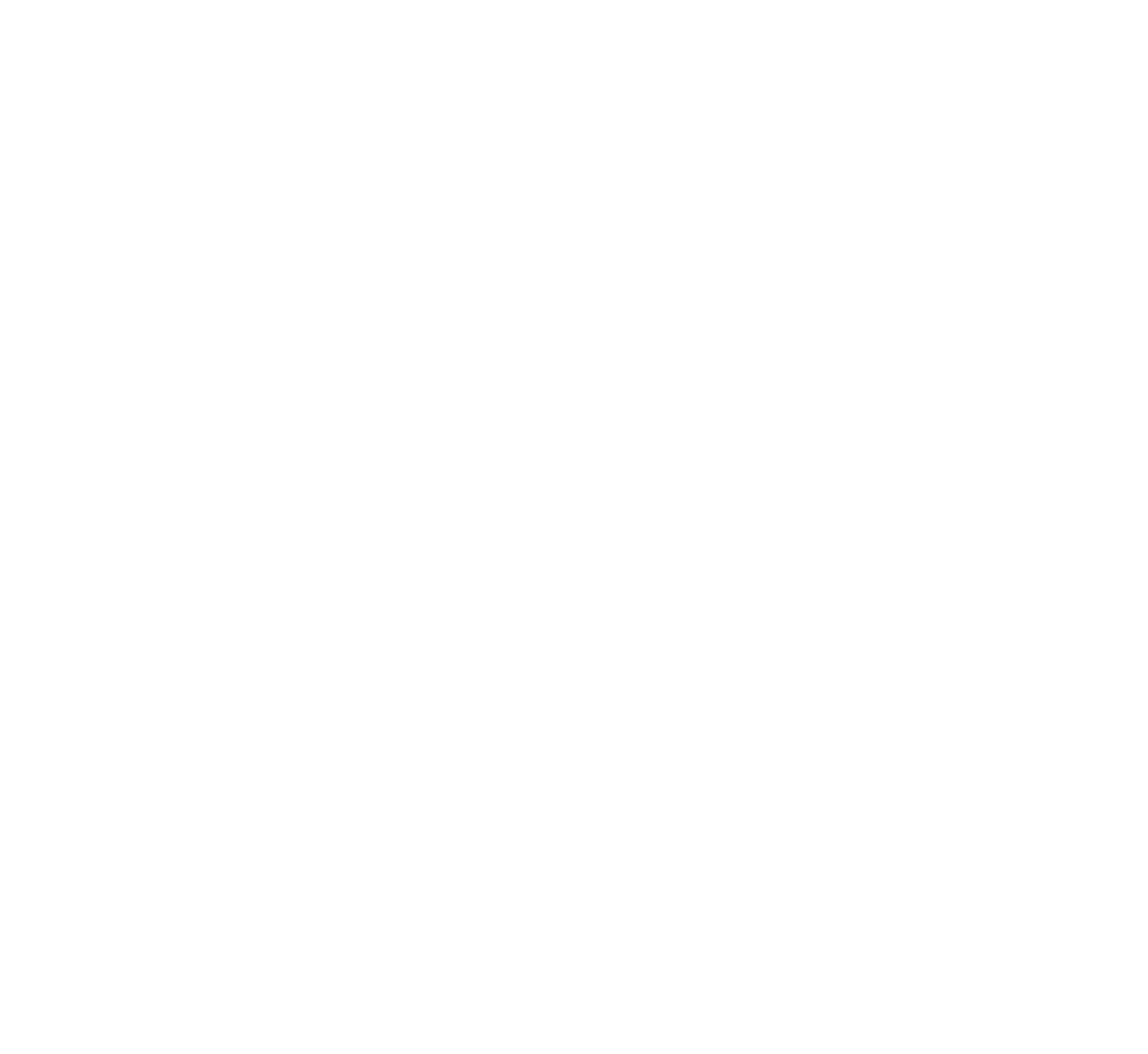 La Cultura Sana (The Culture Cures) Responder Training and Outreach Program
What is La Cultura Sana?
Source: New England Public Media, 2022
16
Addressing the Intersection of Mental Health, Suicide, and Social Location
What is La Cultura Sana?
A Responder Training and Outreach Program for Cultural Mental Health Responders:
Hairstylists
Barbers
Doulas
Herbalists
Librarians
Bodega Owners 
Bartenders
Nail Technicians
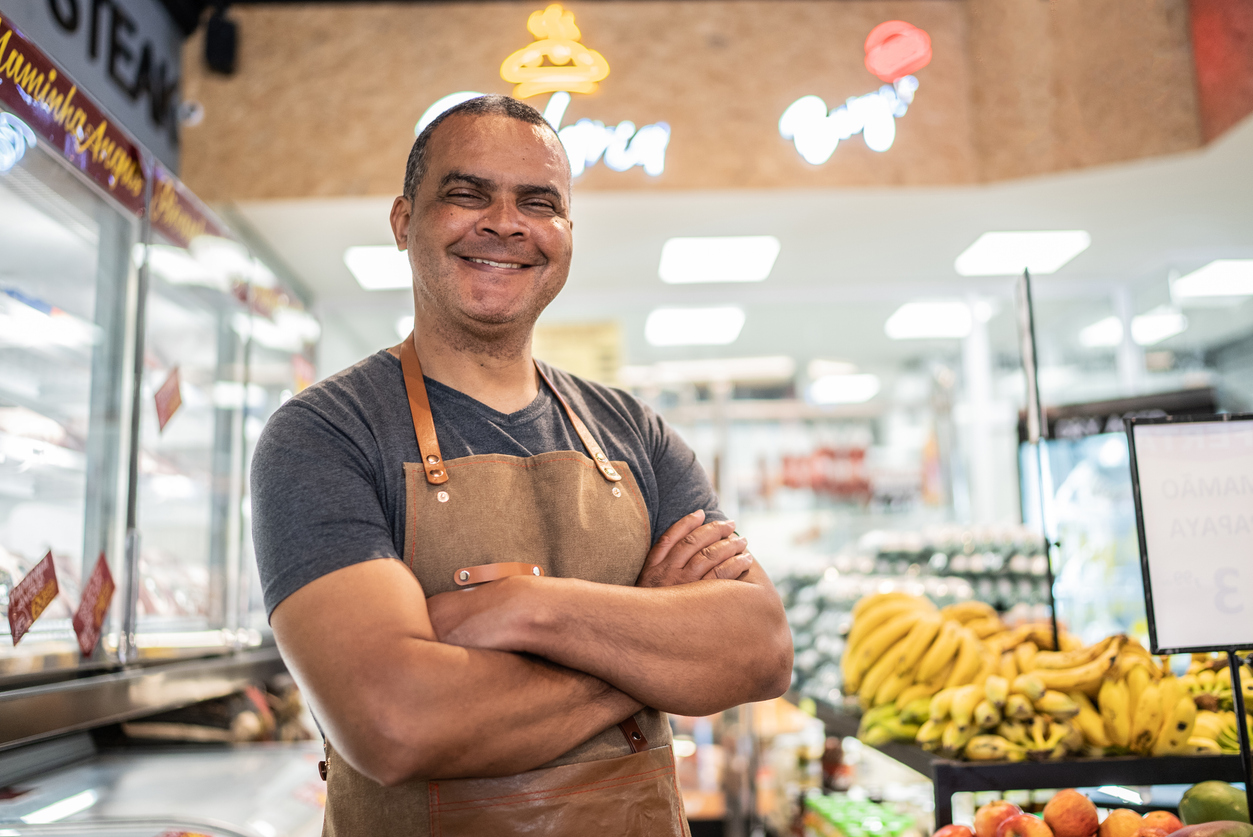 17
Addressing the Intersection of Mental Health, Suicide, and Social Location
[Speaker Notes: 1423350853]
What is La Cultura Sana?
Our main objectives are:
Boosting responders’ confidence in assisting clients who are facing mental health issues
Lowering unwanted hospitalizations due to legal concerns and wellness checks
Offering resources in key neighborhood places to establish rapport and have conversations surrounding mental health support
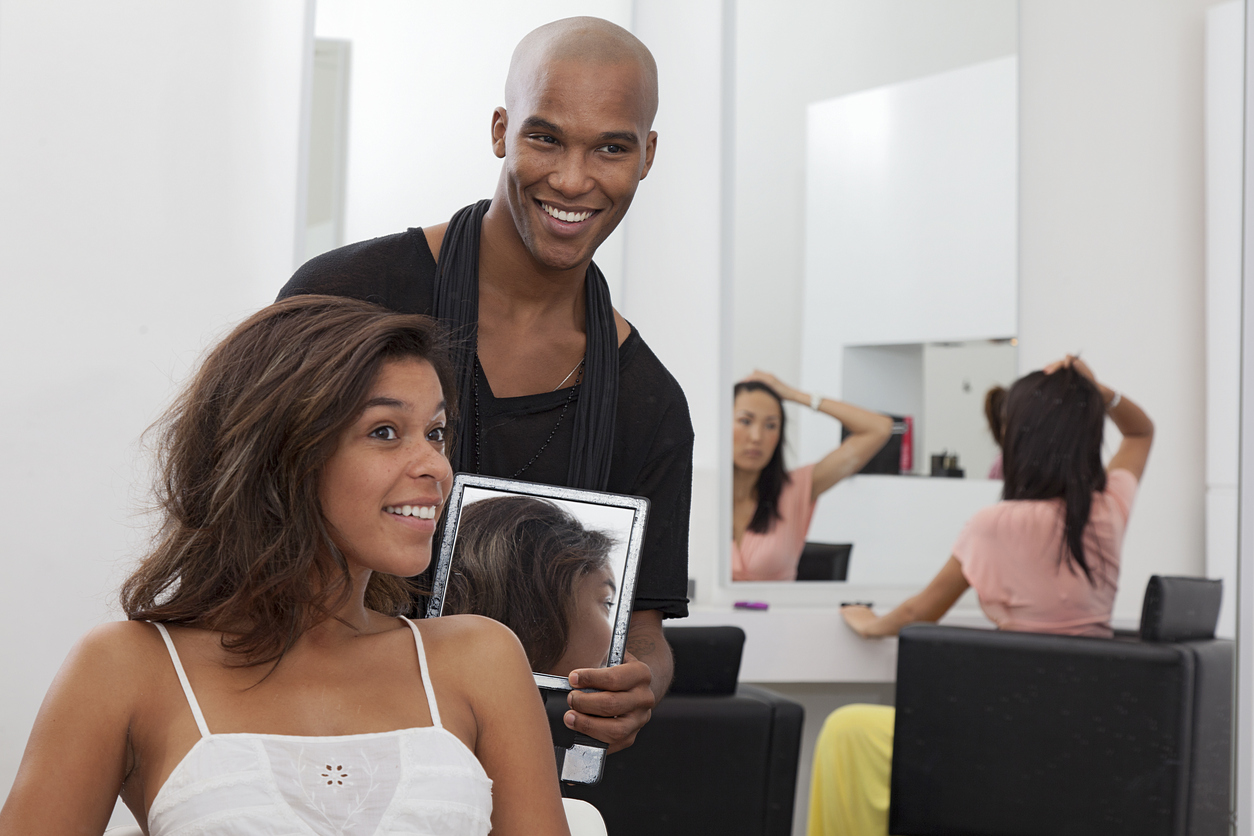 18
Addressing the Intersection of Mental Health, Suicide, and Social Location
[Speaker Notes: 532752235]
La Cultura Sana Responder Training Content
Jane Vella’s Dialogue Education Approach is used to address:
The intersection of customer service and mental health
The indicators of depression, anxiety, and suicidality
The social justice aspects of mental health
Peer support values
The use of peer support lines and hotlines as resources
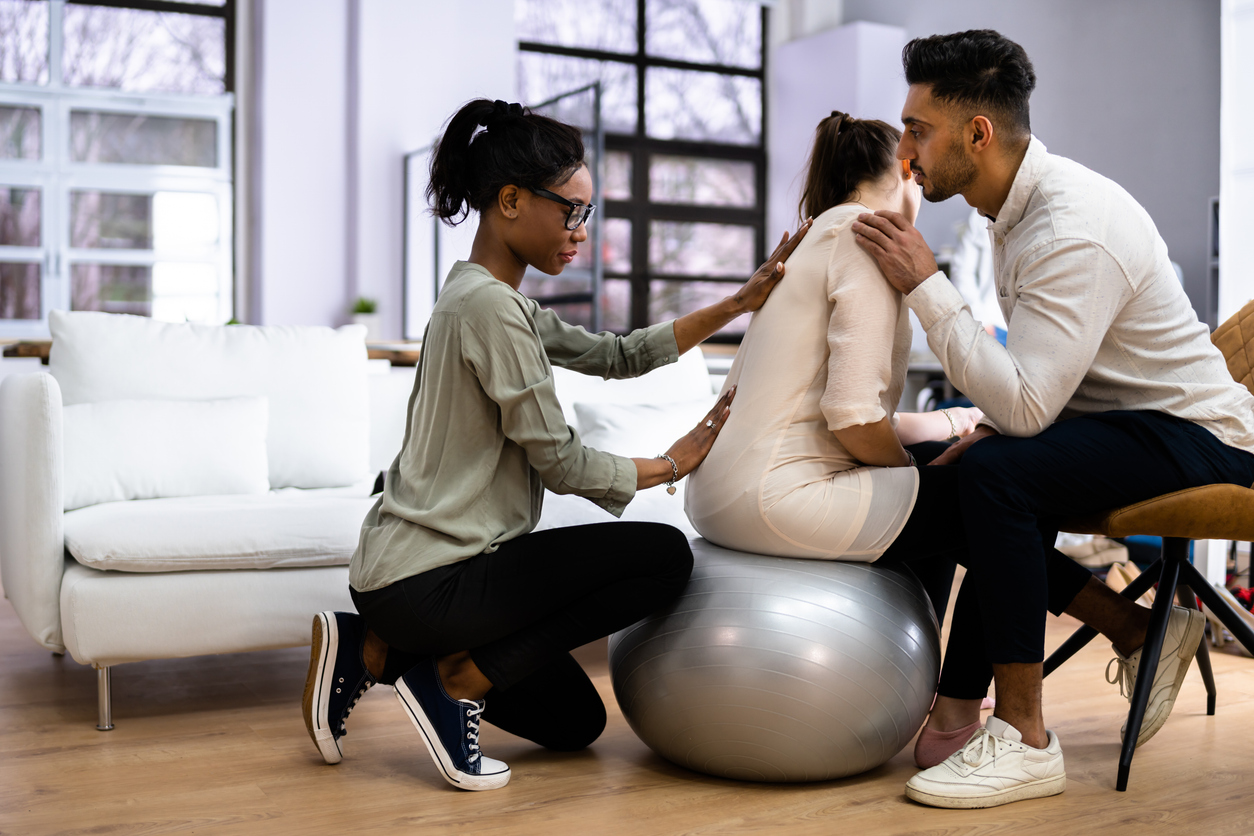 19
Addressing the Intersection of Mental Health, Suicide, and Social Location
[Speaker Notes: 1384681280]
Why La Cultura Sana?
Patients who perceived coercion during hospitalization admission were more likely to make a suicide attempt after discharge than those who did not. (Jordan & McNiel, 2020).
There have been 9,767 fatal police shootings since 2015 in the U.S. Twenty percent of victims reported having a mental health crisis. (Washington Post, 2024)
White adults were more likely to receive professional mental health care before and during the pandemic compared to Black, Hispanic, and Asian adults. (Thomeer, Moody, & Yahirun, 2023)
20
Addressing the Intersection of Mental Health, Suicide, and Social Location
La Cultura Sana Testimonials
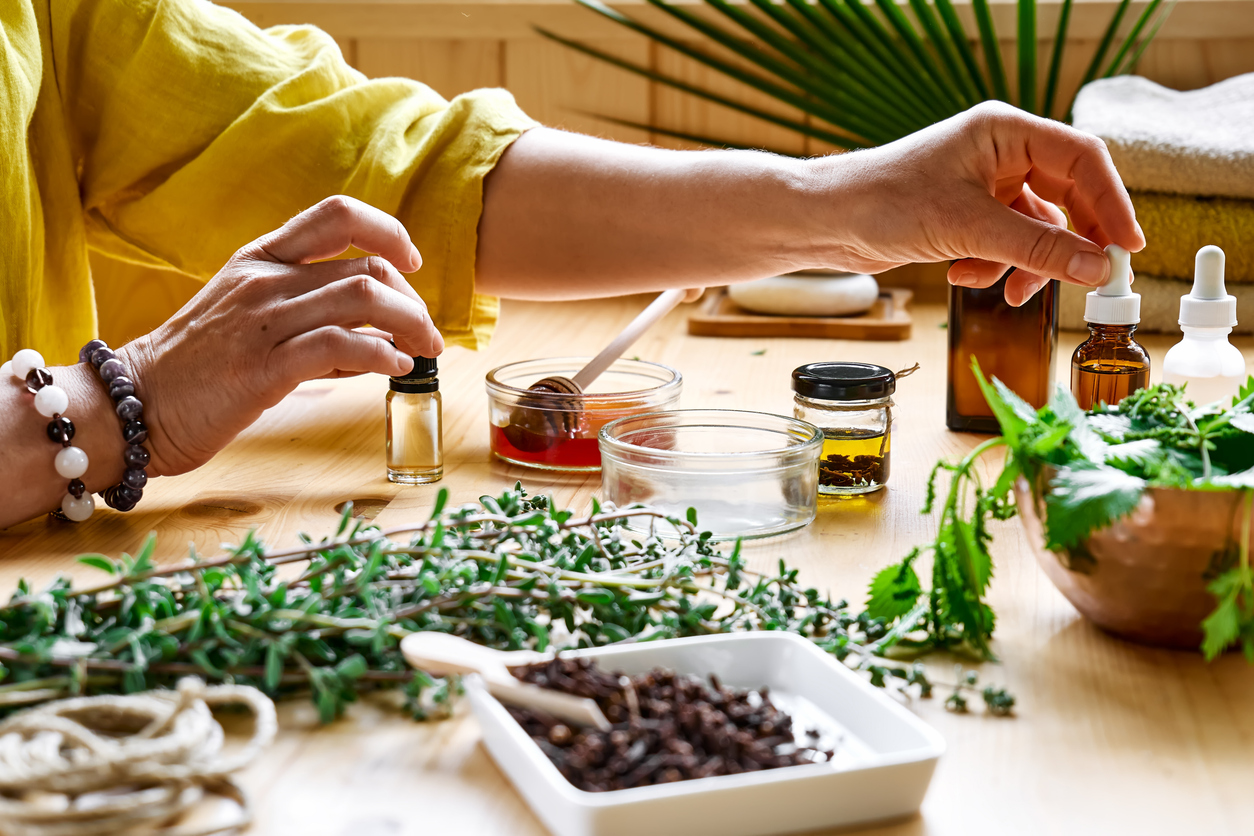 “The trainer was excellent at interacting with the audience and making sure we understood what she was saying. She did not assume what our base level of information was and instead asked us to tell her what our relationship with our customers is and tailored her recommendations with that in mind…" (Participant, Responder Training for Librarians)
“Ysabel created an incredible container and incredible mood for this skill share. Also, Ysabel grounded and embodied me into the community care values in a way that felt so sweetly groundbreaking today…” (Participant, Responder Training for Herbalists)
21
Addressing the Intersection of Mental Health, Suicide, and Social Location
[Speaker Notes: 1315042432]
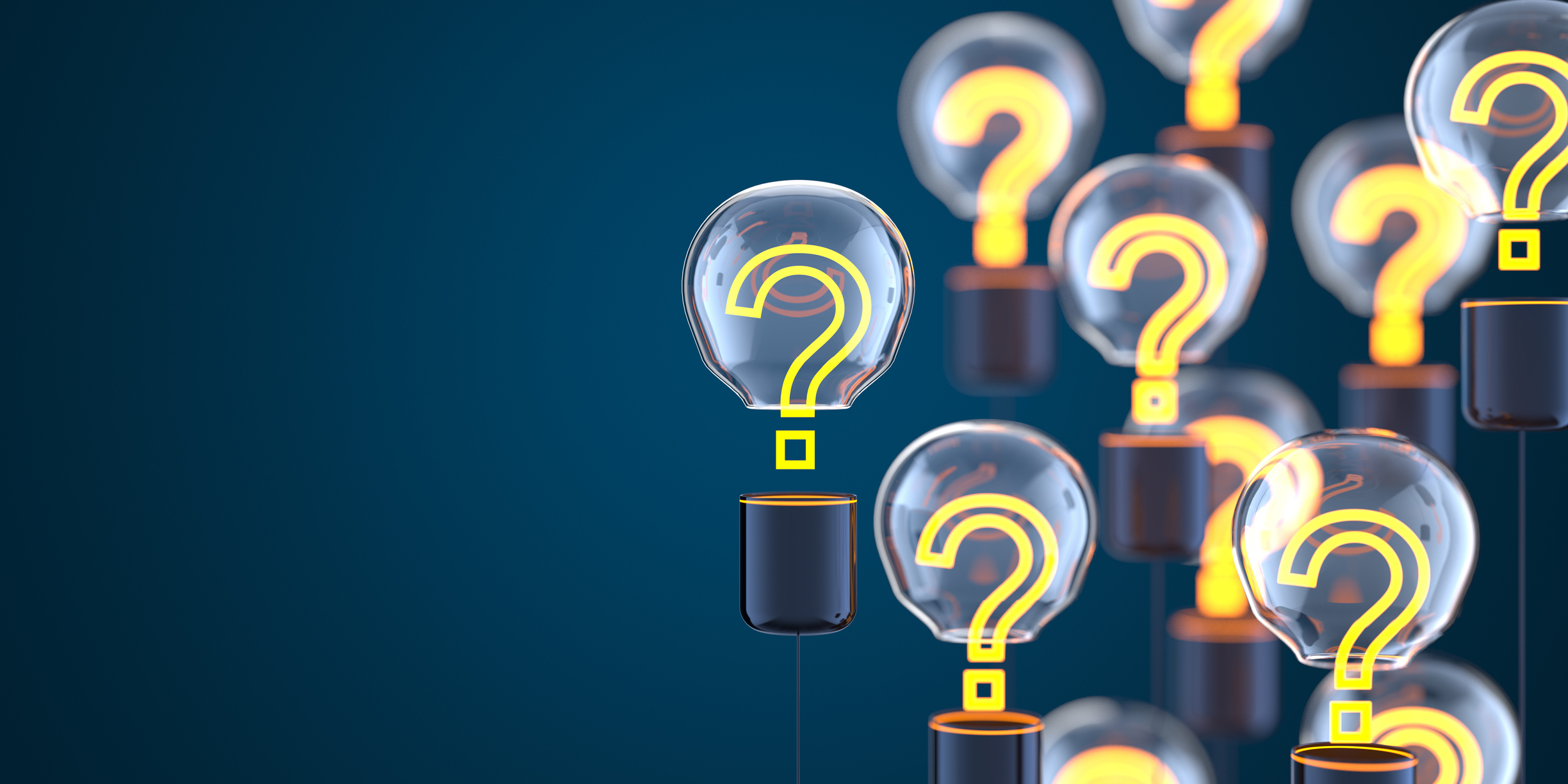 Questions?
[Speaker Notes: Tip: Use any photo you want here! To replace this photo, click on photo box and right-click. Select “change picture.”]
Resources
Suicide Prevention Resource Center: www.sprc.org
Substance Abuse and Mental Health Services Administration: www.samhsa.gov
National Action Alliance for Suicide Prevention: www.actionallianceforsuicideprevention.org
23
Addressing the Intersection of Mental Health, Suicide, and Social Location
References
Adams, M., Blumenfeld, W. J., Castañeda, C., Hackman, H. W., Peters, M. L., & Zúñiga, X. (Eds.). (2013). Readings for diversity and social justice. Routledge, Taylor & Francis Group.
Bauer, G. R., Churchill, S. M., Mahendran, M., Walwyn, C., Lizotte, D., & Villa-Rueda, A. A. (2021). Intersectionality in quantitative research: A systematic review of its emergence and applications of theory and methods. SSM - Population Health, 14, 100798. https://doi.org/10.1016/j.ssmph.2021.100798
Jordan, J. T., & McNiel, D. E. (2020). Perceived coercion during admission into psychiatric hospitalization increases risk of suicide attempts after discharge. Suicide & Life-Threatening Behavior, 50(1), 180–188. https://doi.org/10.1111/sltb.12560
Mental Health America. (n.d.). Community care. https://mhanational.org/bipoc-mental-health/community-care
New England Public Media. (2022). Estoy Aquí Responder program addresses mental health inequities | Connecting Point | Dec. 1, 2022 [Video]. YouTube. https://www.youtube.com/watch?v=9SV2IA-q30Q
24
Addressing the Intersection of Mental Health, Suicide, and Social Location
[Speaker Notes: Note: References should be in APA style and in alphabetical order. References should not be numbered.]
References
Reynolds, V. (2022). Hate kills: A social justice response to “suicide.” In J. White, I. Marsh, M. J. Kral, & J. Morris (Eds.), Critical suicidology: Transforming suicide research and prevention for the 21st century (pp. 169-187). University of British Columbia Press.
Thomeer, M. B., Moody, M. D., & Yahirun, J. (2023). Racial and ethnic disparities in mental health and mental health care during the COVID-19 pandemic. Journal of Racial and Ethnic Health Disparities, 10(2), 961–976. https://doi.org/10.1007/s40615-022-01284-9
Washington Post. (2024). Fatal force: Police shootings database. https://www.washingtonpost.com/graphics/investigations/police-shootings-database/
25
Addressing the Intersection of Mental Health, Suicide, and Social Location
[Speaker Notes: Note: References should be in APA style and in alphabetical order. References should not be numbered.]
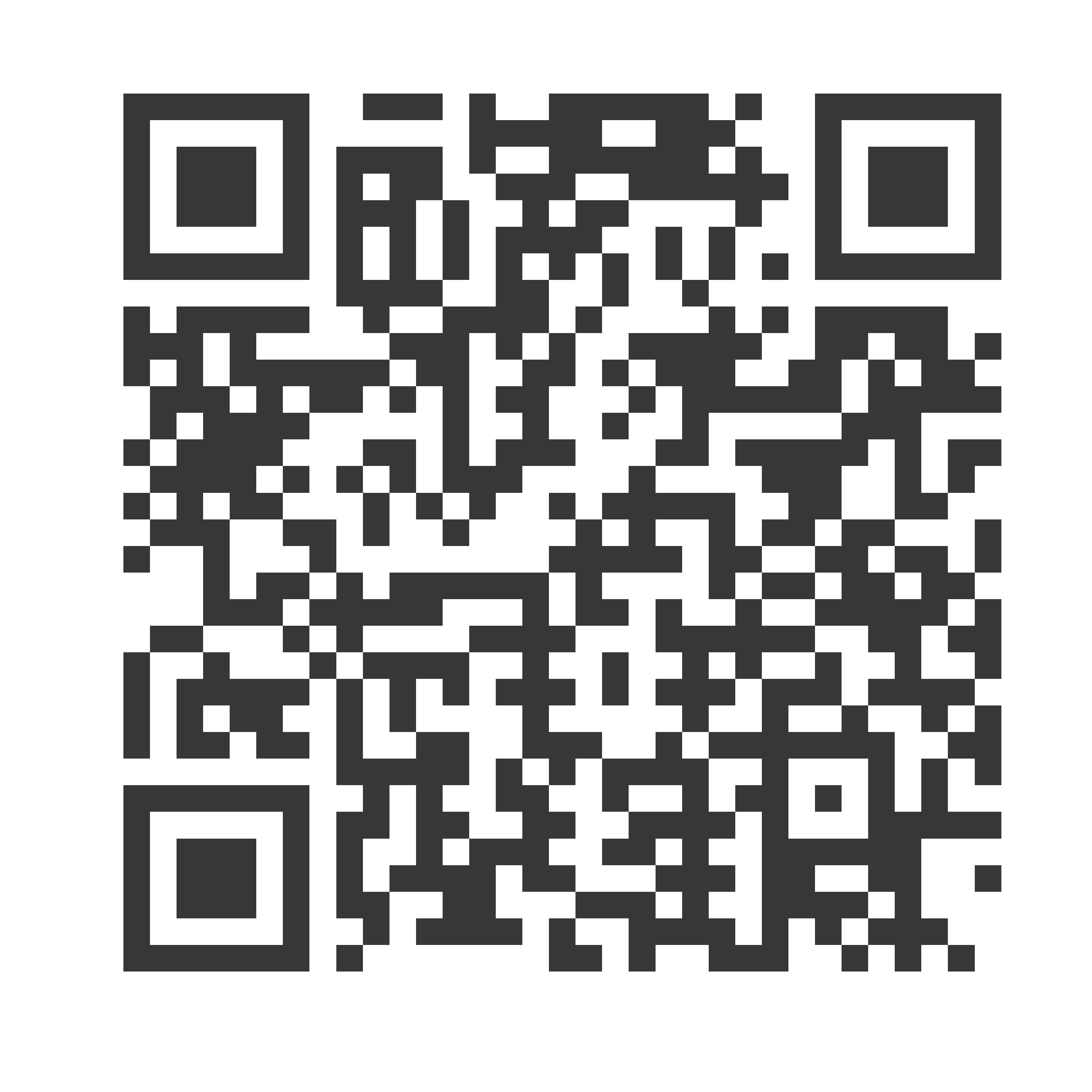 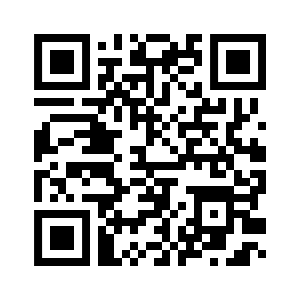 Thank you!
Ysabel Garcia
estoyaquicommunity@gmail.com
Subscribe to the Weekly Spark
Sign up to receive the latest news, research, and announcements from SPRC delivered to your inbox.